TVORBA STRATEGIE
HODNOCENÍ ZDROJOVÝCH ASPEKTŮ
CÍL
REFLEXE PŘEDCHÁZEJÍCÍCH ZAMĚSTNÁNÍ 
POCHOPIT ZÁSADY ÚČELNOSTI, HOSPODÁRNOSTI A EFEKTIVNOSTI PŘI TVORBĚ STRATEGIE
OBJASNIT OBJASNIT PŘÍSTUPY  K HODNOCENÍ ZDROJOVÝCH ASPEKTŮ STRATEGIE (NÁKLADY ŽIVOTNÍHO CYKLU: LCC)
ZADAT ÚKOLY DO CVIČENÍ
UČEBNÍ OTÁZKY
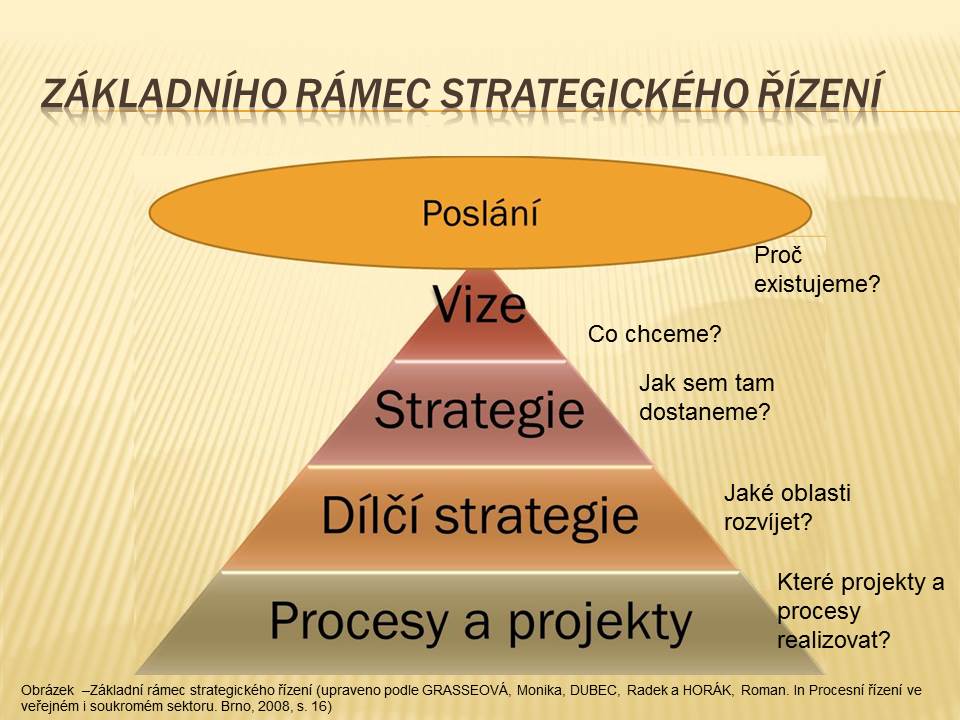 STRATEGICKÉ ŘÍZENÍ
Jakým způsobem je možné ohodnotit zdrojové aspekty strategie?
Jaké je základní členění nákladů?  
Jakým způsobem je možné ohodnotit náklady programu z pohledu celého životního cyklu?
Jakým způsobem lze pojmout strategii z pohledu dlouhodobých finančních závazků?
Co to bude stát?
OBSAH
ÚVOD
REFLEXE MINULÝCH SEMINÁŘŮ
ZÁSADY ÚČELNÉ, HOSPODÁRNÉ A EFEKTIVNÍ ALOKACE ZDROJŮ
PŘÍSTUPY K HODNOCENÍ ZDROJOVÝCH ASPEKTŮ (LCC)
ZÁVĚR
ÚVOD
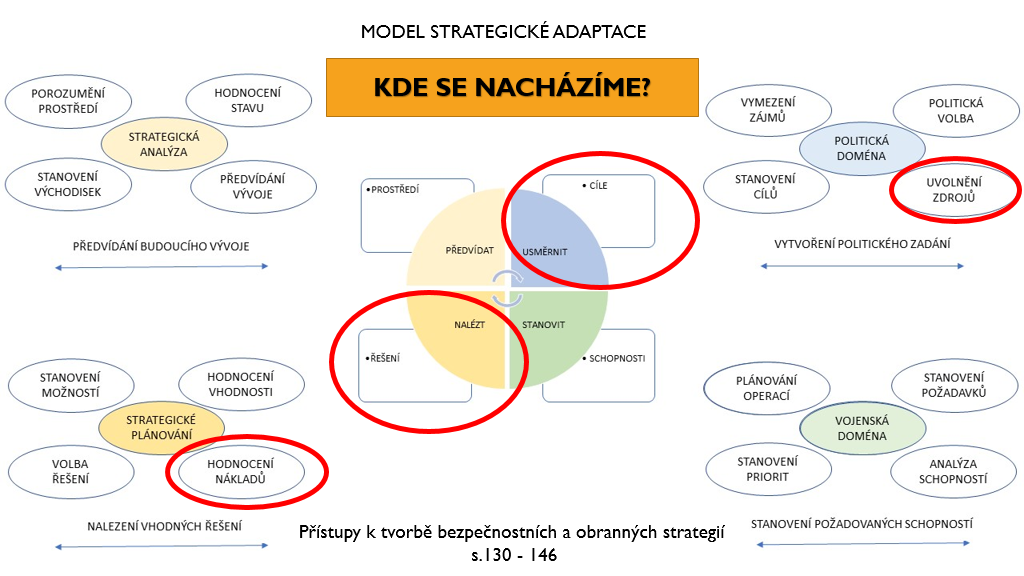 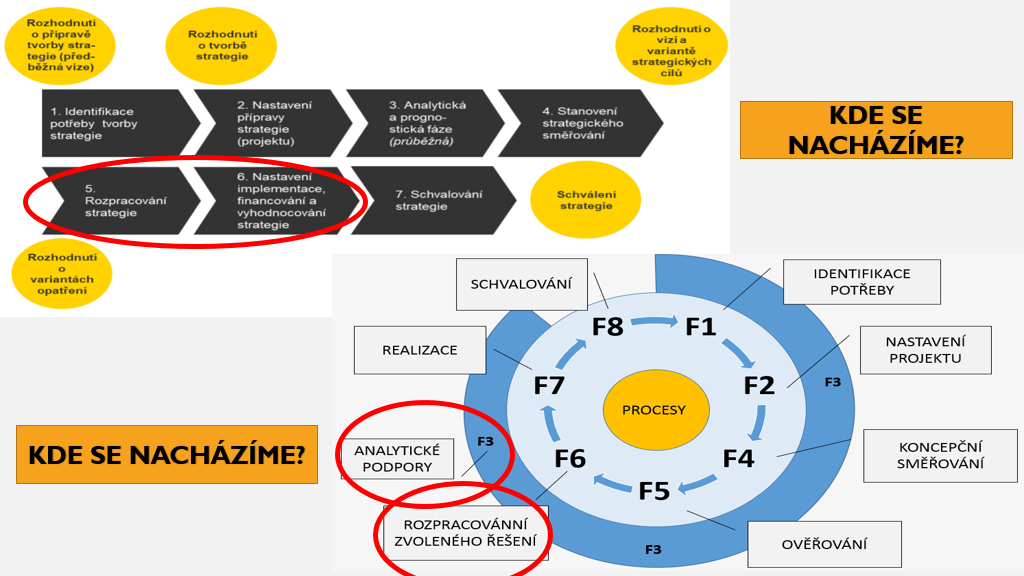 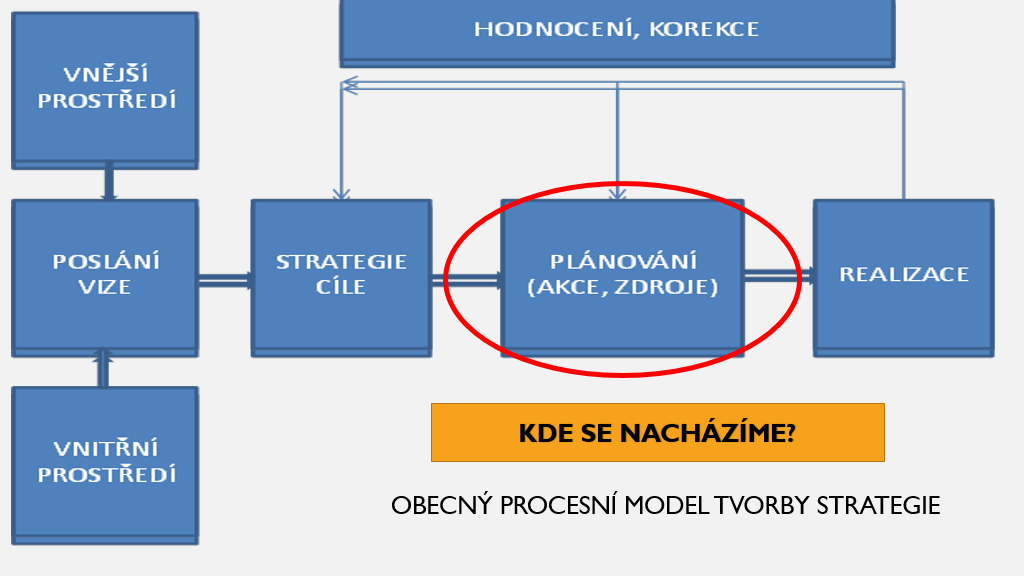 Strategie: ENDS, WAYS, MEANS
Cílené směřování organizace v dlouhodobém časovém horizontu. 
Cesta (postup, způsob, záměr) dosahování stanovených strategických cílů, respektive výsledného požadovaného stavu bytí či fungování organizace. 
Způsob dosažení nejobecnějších záměrů organizace vyjádřených vizí či řešení určitého problému. 
Soubor strategických dlouhodobých cílů a způsoby jejich dosažení v podobě specifických cílů, opatření a úkolů (programy, projekty, iniciativy). 
Z pohledu zdrojů: Strategie vyjadřuje především dlouhodobé závazky organizace.
PŘÍSTUP K ŘÍZENÍ ZDROJŮ
European Court of Auditors: 
Každou veřejnou aktivitu  lze bez ohledu na její povahu  analyzovat jako soubor finančních, materiálních, lidských zdrojů uvolněných za účelem dosažení cílů se záměrem vyřešení určitých problémů.
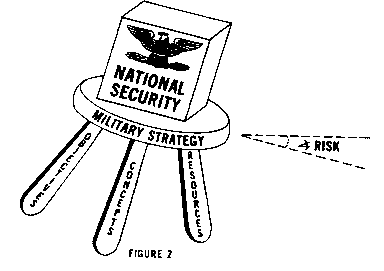 PŘÍSTUPY K ALOKACI ZDROJŮ
Inkrementální navyšování nákladů na danou oblast
všem stejně přidáváno např. pokrytí inflace
všem stejně kráceno o XY % tzv. salámová metoda
Zdroje alokovány na základě stanovených cílů a jejich rozpracování (threat driven strategy)
Zdroje alokovány na nejvyšší priority
Výše alokovaných zdrojů určuje strategii (resource driven strategy)
Kombinace přístupů
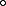 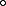 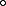 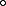 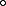 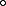 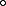 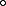 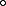 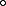 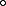 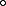 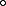 ZDROJE A BEZPEČNOST – TRENDY V ČR
státní rozpočet
2001   2002	  2003    2004      2005      2006     2007    2008    2009      2010    2011    2012    2013    2014    2015    2016
1 MO ČR: vojenská obrana
2 Bezpečnostní informační služba
3 Celní správa  ČR
4 MS ČR: Generální ředitelství Vězeňské služby 
5 Generální inspekce bezpečnostních sborů MF ČR
6 MV ČR: požární ochrana
7 MV ČR: bezpečnost a veřejný pořádek státní rozpočet
Zdroj : PERNICA, Bohuslav Bezpečnostní politika ČR – trendy a výzvy
ODVĚTVOVÁ STRUKTURA VÝDAJŮ SR 2011/2018
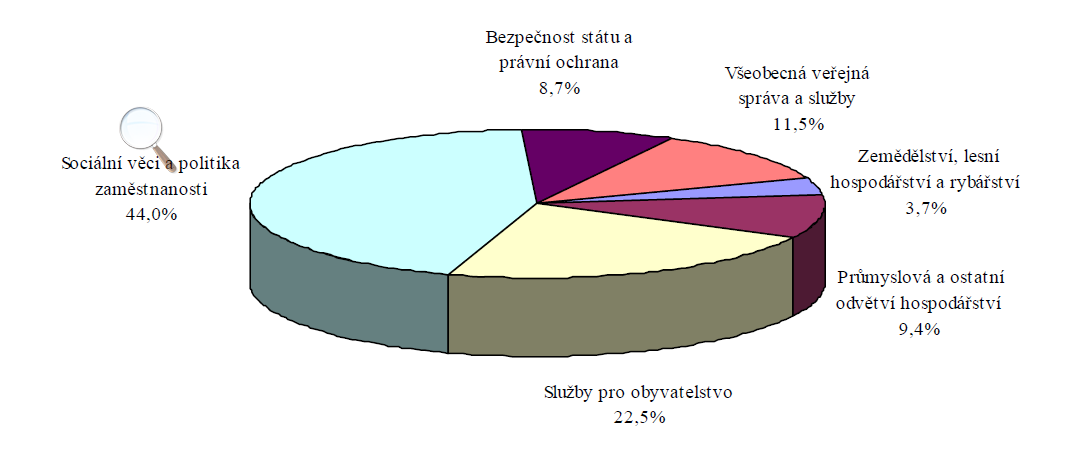 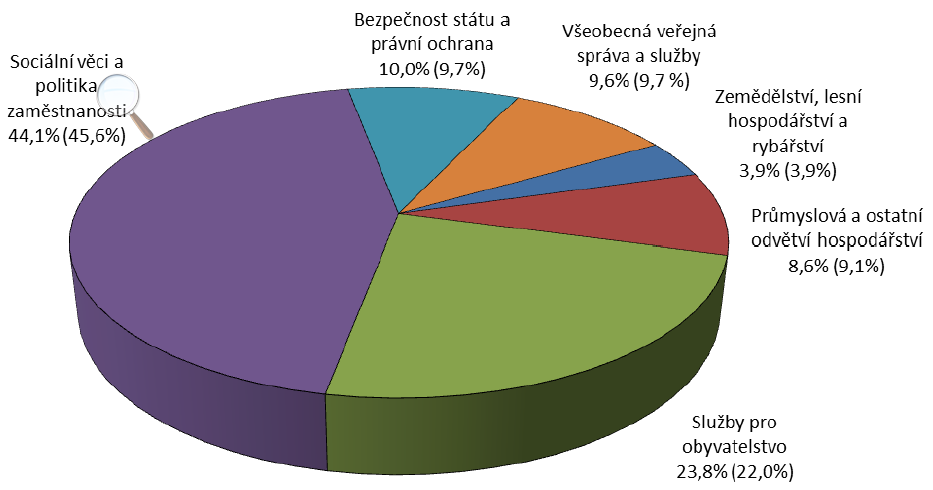 ZDROJOVÉ ASPEKTY STRATEGIE
MAKRO NÁKLADY
INVESTICE:
Projekty na modernizaci movité i nemovité infrastruktury
Ocenění projektů z pohledu nákladů životního cyklu
PROVOZNÍ NÁKLADY: 
Posouzení výdajů na danou oblast dle údajů státního rozpočtu
PERSONÁLNÍ NÁKLADY
Odvinuto od požadavků na personál (platové prostředky, sociální dávky)

Kapitola 307 MO: 20/30/50 (stabilní organizace)
Rozpad projektu dle metodologie „DOTMLPFI“* a životního cyklu
Plánováno v SdP: 2,67mld                                                                                   podle DOTMLPFI:   3,5mld.
Doctrine: překlad  manuálů, katalogů a předpisů, zpracování směrnic a názorných výukových pomůcek, vojskové zkoušky, protokoly
Organization: změny v organizační struktuře jednotky, pokud budou nutné
Training: náklady na výcvik instruktorů na novou techniku, BOS s kompletem jako součást zkoušek, pořízení trenažéru a dalších stendů a váhových maket
Materiel: 16 + 4 ks (úhrada ztrát) kompletních OZ RBS-70NG + 16x4ks raket Bolide, základní souprava ND
Leadership and education: odborná školení velitelského sboru v zahraničí, kurzy v gesci UO Brno, odborné publikace
Personnel: požadavek na 3násobnou obsluhu kompletu (24/7) znamená navýšení 108 vojáků/30,000Kč /měsíc = 40mil. Kč ročně
Facilities: vybudování UVZ, skladů a speciálních dílen
Interoperability: propojení se stávajícími C2I4 v rámci PLRV a OTS VzS
Securing the Life Cycle: pro zabezpečení připravenosti a udržitelnosti je třeba dále nakoupit s ohledem na rovnoměrné rozložení expirační doby raket cca 300ks PLŘS a odpovídající zásobu ND a je třeba sjednat servisní podporu.
Projekt dle metodologie „DOTMLPFI“* a životního cyklu
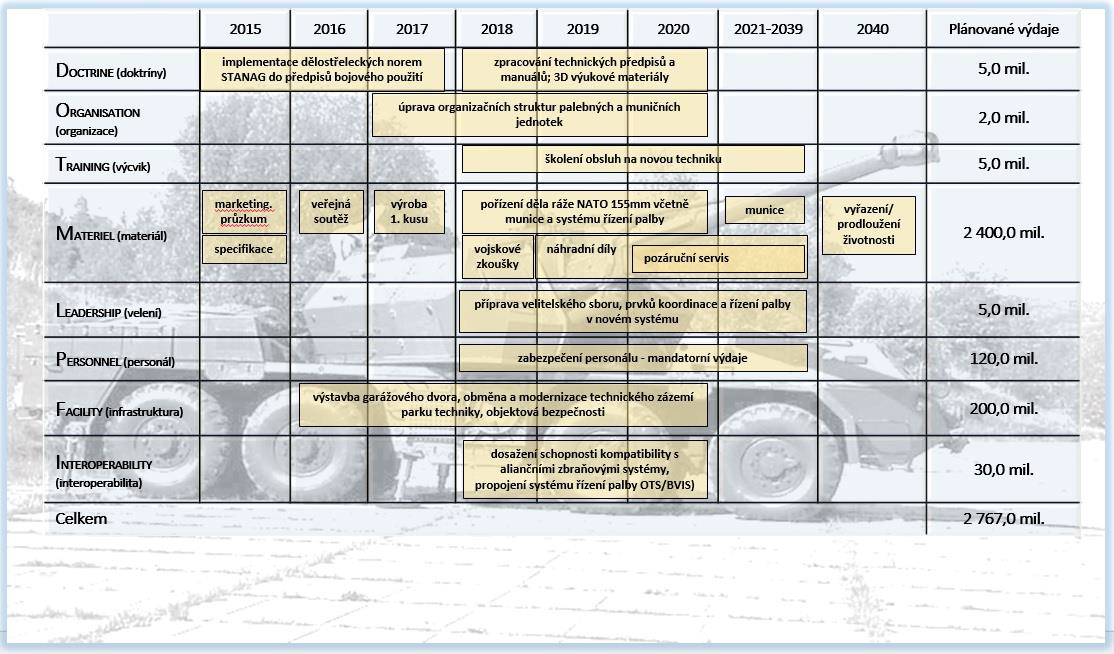 Podpis smlouvy
ZÁSADY HOSPODÁRNÉ, EFEKTIVÍ A ÚČELNÉ ALOKACE ZDROJŮ
POVINNOSTI VEDOUCÍHO ORGÁNU
Zákon 320/2001 Sb., o finanční kontrole ve veřejné správě

Zavést a udržovat vnitřní kontrolní systém
Vytvářet podmínky pro hospodárný, efektivní a účelný výkon veřejné správy,
Včas zjišťovat, vyhodnocovat a minimalizovat provozní, finanční, právní a jiná rizika vznikající v souvislosti s plněním schválených záměrů a cílů
Včas podávat informace nadřízeným o výskytu závažných nedostatků a opatřeních k jejich řešení
VÝKONNOST
Činnost vedoucí k dosažení cíle – správné věci!
Volba vhodných způsobů, jak tyto činnosti provádět – dělat správné věci správně!
Výběr činností a způsobů jejich provádění  jsou základní oblasti vědomé činnosti manažera! 

Otázky: 
Jsou minimalizovány náklady? HOSPODÁRNOST
Je dosažena požadovaná kvalita výsledků (standard kvality)? 
Jsou dosaženy požadované výsledky? ÚČELNOST
HOSPODÁRNOST
Použití veřejných prostředků k zajištění stanovených úkolů s co nejnižším vynaložením těchto prostředků, a to při dodržení odpovídající kvality plněných úkolů.

Měří se na vstupu. Vyžaduje vstupy  ve správnou dobu, dostatečném množství, přiměřené kvalitě a za nejvýhodnější cenu.

Otázka: 

Byly k dosažení cíle zvoleny nejvhodnější vstupy za nízké náklady?    

Plýtvání (využívání více zdrojů), přeplácení (mohlo být pořízeno levněji), zbytečný luxus (platíme vyšší kvalitu než je nutná)!?

Příklad: vozový park instituce, její infrastruktura a kancelářské vybavení, …
EFEKTIVNOST
Použití veřejných prostředků, kterým se dosáhne nejvyššího možného rozsahu, kvality a přínosu plněných úkolů ve srovnání s objemem prostředků vynaložených na jejich plnění.

Otázka:
Byl dosažen nejlepší poměr mezi vstupy a vytvořenými výsledky z pohledu času, kvality a kvantity? 

Podmínky efektivnosti:
Vnější (politické rozhodování o cílech a zdrojích, fungující právní a tržní prostředí)
Vnitřní (vymezení poslání a cílů, financování podle kvality a kvantity výkonu, veřejná kontrola) 

Faktory efektivnosti: 
Kvalita řízení
Kvalifikace pracovní síly, motivace
Inovace, výzkum, vývoj
Procesy
Ztráty (použité zdroje negenerují požadované výstupy), pomalá realizace, neoptimální poměr vstupu a výstupu.
ÚČELNOST
Použití veřejných prostředků, které zajistí optimální míru dosažení cílů při plnění stanovených úkolů.

Hodnotí se vztah mezi plánovanými cíli (výstupy, výsledky a dopady) a skutečně dosaženými.

Otázka: 

Odpovídá dosažený výsledek (účinek) předpokládanému (plánovanému) cíli?

Chybná strategie (nedostatečné posouzení potřeb, nejasné cíle, nemožnost realizace, nedostatečné prostředky), nedostatky v řízení (neplnění cílů, nestanovení priorit, …).
Zásady účelnosti, hospodárnosti a efektivnosti
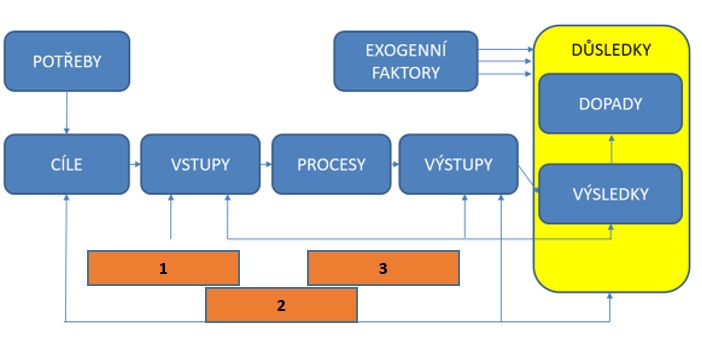 KONCEPT NÁKLADŮ UŠLÉ PŘÍLEŽITOSTI (1)OPORTUNITY COST
POCHOPENÍ EKONOMICKÝCH NÁKLADŮ VÁLKY MÁ ZÁSADNÍ VÝZNAM  PRO ROZHODOVÁNÍ O JEJÍM ZAHÁJENÍ A UKONČENÍ 

ZPRAVIDLA SE VÁLKY ZAHAJUJÍ NA NEREALISTICKÝCH PŘEDPOKLADECH:
VÁLKA BUDE RYCHLÁ
S MINIMÁLNÍMI OBĚŤMI NA ŽIVOTECH
S OMEZENÝMI MATERIÁLNIMI  ŠKODAMI
CELKOVÉ NÁKLADY BUDOU NÍZKÉ

OTÁZKY: 
Co bychom mohli s finančními prostředky učinit jiného?
Co musíme obětovat, abychom mohli válku financovat?
KONCEPT NÁKLADŮ UŠLÉ PŘÍLEŽITOSTI (2)OPORTUNITY COST
UŠLÉ PŘÍLEŽITOSTI
Zajistit zdravotní péči, snížit daně, prosadit rozvojovou pomoc regionům, řešit ekologické problémy, …
Investice do vzdělání, technologií či výzkum
Investice do infrastruktury (silnice, budova)
Zajištění rychlejšího ekonomického růstu. Posílení státu!
Nejistota války dále omezuje spotřebu a oslabuje ekonomiku.

ZPŮSOB POKRYTÍ NÁKLADŮ 
Státní zadlužení. 
Deficitní financování: iluze, že zákony ekonomie neplatí (limitované zdroje) a že je možné pořídit více věcí současně.  
Náklady na válku jsou reálné: jsou přesouvány na jinou generaci.
KONCEPT NÁKLADŮ UŠLÉ PŘÍLEŽITOSTI (3)OPORTUNITY COST
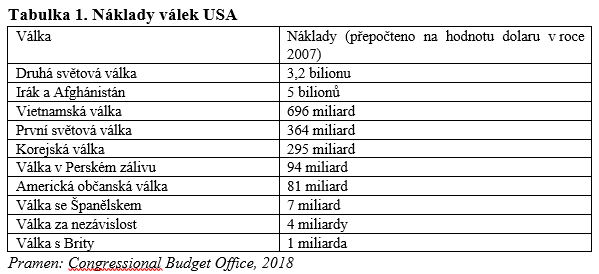 LIFE CYCLE COST (LCC)
Stanovení nákladů na životní cyklus výrobku 
Zahrnuje náklady na výzkum, vývoj, pořizování, provoz a vyřazení.
Náklady jsou modelovány zejména ve vztahu k provozní fázi.
Rozhodujícími faktory pro výpočet LCC jsou:
střední doby mezi poruchami, 
ceny náhradních dílů, 
hodinové sazby práce v údržbě. 
Existuje celá řada nástrojů pro modelování LCC: umožňují provádět rozklady nákladů a jejich porovnání s dalšími výrobky.
ZBRAŇOVÝ SYSTÉM
NÁKLADY ŽIVOTNÍHO CYKLU
EFEKTIVNOST
VÝZKUM A VÝVOJ
VÝKONOVÉ PARAMETRY
POHOTOVOST
NÁKLADY NA LIKVIDACI
VELENÍ A ŘÍZENÍ
SPOLEHLIVOST
ÚČINNÁ PALBA
OPRAVITELNOST
PROVOZ A ÚDRŽBA
MOBILITA
KOMPLEXNÍ PODPORA
POŘIZOVACÍ NÁKLADY
OCHRANA
INTEROPERABILITA
LCC
𝐿𝐶𝐶 = 𝐶𝑃 + 𝐶𝑂𝑀 + 𝐶𝑂 + 𝐶𝐷, 
𝐿𝐶𝐶𝑠 = 𝐿𝐶𝐶 / 𝑡  
LCC - náklady životního cyklu, 
LCCs - měrné náklady životního cyklu, 
CP - náklady na pořízení, 
COM - náklady na údržbu, 
CO - náklady na provoz, 
CD - náklady na likvidaci, 
t - doba provozu (životnosti) vozidla.
PROVOZNÍ NÁKLADY
𝐶𝑂 = 𝐶𝐹 + 𝐶𝑂𝐿 + 𝐶𝑇 + 𝐶𝐴𝐵 + 𝐶𝐼𝑅𝑇 + 𝐶𝑀𝑇 + 𝐶𝐸𝑇𝐶 + 𝐶𝑉

Do nákladů na provoz CO se zahrnují:
 náklady na palivo CF, 
náklady na provozní kapaliny, oleje a mazivo COL, které se doplňují v proběhu provozu,
náklady na pneumatiky CT, 
náklady na akumulátorové baterie CAB, 
náklady na pojištění motorového vozidla a silniční daň, další náklady dané zákony CIRT, 
náklady na pořízení dálničních známek CMT, 
náklady na zákonnou kontrolu technického stavu a měření emisí CETC, 
u speciálních vozidel náklady na nástavbu vozidla CV.
NÁKLADY NA ÚDRŽBU (COM)
𝐶𝑂𝑀 = 𝐶𝑂𝑀𝐶 + 𝐶𝑂𝑀𝑃.
COMC - náklady na nápravnou údržbu, 
COMP - náklady na preventivní údržbu, 

𝐶𝑂𝑀 = (𝐶𝑂𝑀𝐶𝑀 + 𝐶𝑂𝑀𝐶𝐿) + (𝐶𝑂𝑀𝑃𝑀 + 𝐶𝑂𝑀𝑃𝐿), 
Náklady na údržbu vozidla se skládají z nákladů na materiál a z nákladů na práci 

COMCM - náklady na materiál použitý při nápravné údržbě, 
COMCL - náklady na pracovní sílu při nápravné údržbě, 
COMPM - náklady na materiál použitý při preventivní údržbě, 
COMPL - náklady na pracovní sílu při preventivní údržbě.
POŘIZOVACÍ NÁKLADY
𝐶𝑃 = 𝐶𝐶𝐷 + 𝐶𝐷𝐷 + 𝐶𝑀 + 𝐶𝑆 + 𝐶𝐺, 
𝐶𝑆𝑃 = 𝐶𝑝 / 𝑡 

CSP - měrná pořizovací cena vozidla, 
CCD - náklady na etapu koncepce a stanovení požadavků, 
CDD - náklady na etapu návrhu a vývoje vozidla, 
CM - náklady na etapu výroby, 
CS - náklady na etapu prodeje vozidla, 
CG - náklady na zabezpečení oprav během záruční doby, 
t - doba provozu vozidla.
Náklady NA VYŘAZENÍ (CD)
CD = CDD + CDR 

CDD - náklady na rozebrání a odklizení techniky, 
CDR - náklady na recyklaci nebo bezpečnou likvidaci.
Tyto náklady na vypořádání se mohou projevit jako hodnota plusová nebo minusová, v závislosti na způsobu likvidace. 
Plusovou hodnotu získáme, když vozidlo vytěžíme a odevzdáme jednotlivé suroviny do sběru surovin. Odprodáme.
Naopak minusovou hodnotu získáme, když vozidlo necháme ekologicky zlikvidovat skrze.
OMEZENÍ ODHADŮ LCC
Odhadování LCC ve vojenských programech spojeno nejistotou a riziky.
Odhady nejsou podloženy potřebnými daty (historickými)
Přístup k datům stojí peníze a nejsou výrobci dávány k dispozici v potřebném rozsahu
Studovaný zbraňový systém je často pouze schematickým návrhem. 
Odhad LCC vyjádřený jako jediné číslo je pouze jedním výsledkem nebo pozorováním na křivce rozdělení pravděpodobnosti nákladů.
Odhad je spíše stochastický než deterministický, s nejistotou a rizikem, které určují tvar a rozptyl rozdělení. 
Pro lepší rozhodování je zapotřebí pro daný bod odhadování prezentovat význam rizika a nejistoty.
Analýza nákladů a přínosů, Cost – Benefit Analysis (CBA)
Hodnocení přínosů a nákladů strategických rozhodnutí, projektových záměrů, projektů
Porovnání přínosů (Benefits) vyjadřující jakékoliv pozitivní účinky s náklady (Costs) postihující negativní efekty investice.
Podstatou metody: analýza dopadů investice na zapojené subjekty, kvantifikace zjištěných účinků a jejich převod na společnou číselnou (ideálně finanční) jednotku. 
Výhody CBA: 
přínosy a náklady nemusí být nutně vyjádřené jen v penězích, 
lze je vyjádřit i jinak např. formou sociálních, environmentálních nebo jiných kvalitativních kritérií.
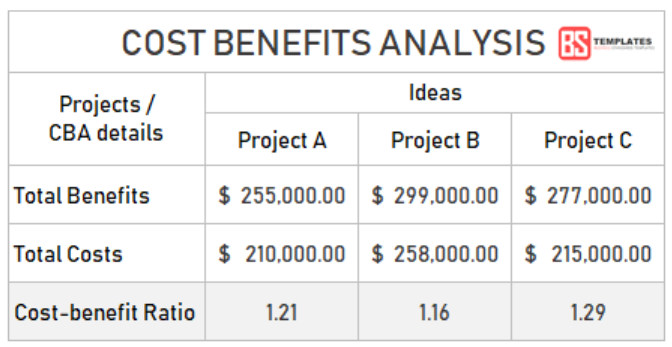 ZÁVĚR
Efektivní strategie: vyváženost cílů se zdroji, snížení rizika neúspěchu
Zdroje na makroúrovni: investice, provozní náklady a personální výdaje
Strategie vycházející z hrozeb a strategie určována zdroji
Alokace zdrojů na nejvýznamnější priority
Náklady ušlé příležitosti
Poměřování nákladů a přínosů
Zásady hospodárnosti, efektivnosti a účelnosti
Náklady životního cyklu (výzkum a vývoj, pořízení, provoz, vyřazení)
Projekty rozpracovány dle DOTMLPFI v čase strategie
Náklady na strategii se zpravidla v čase zpřesňují!!!